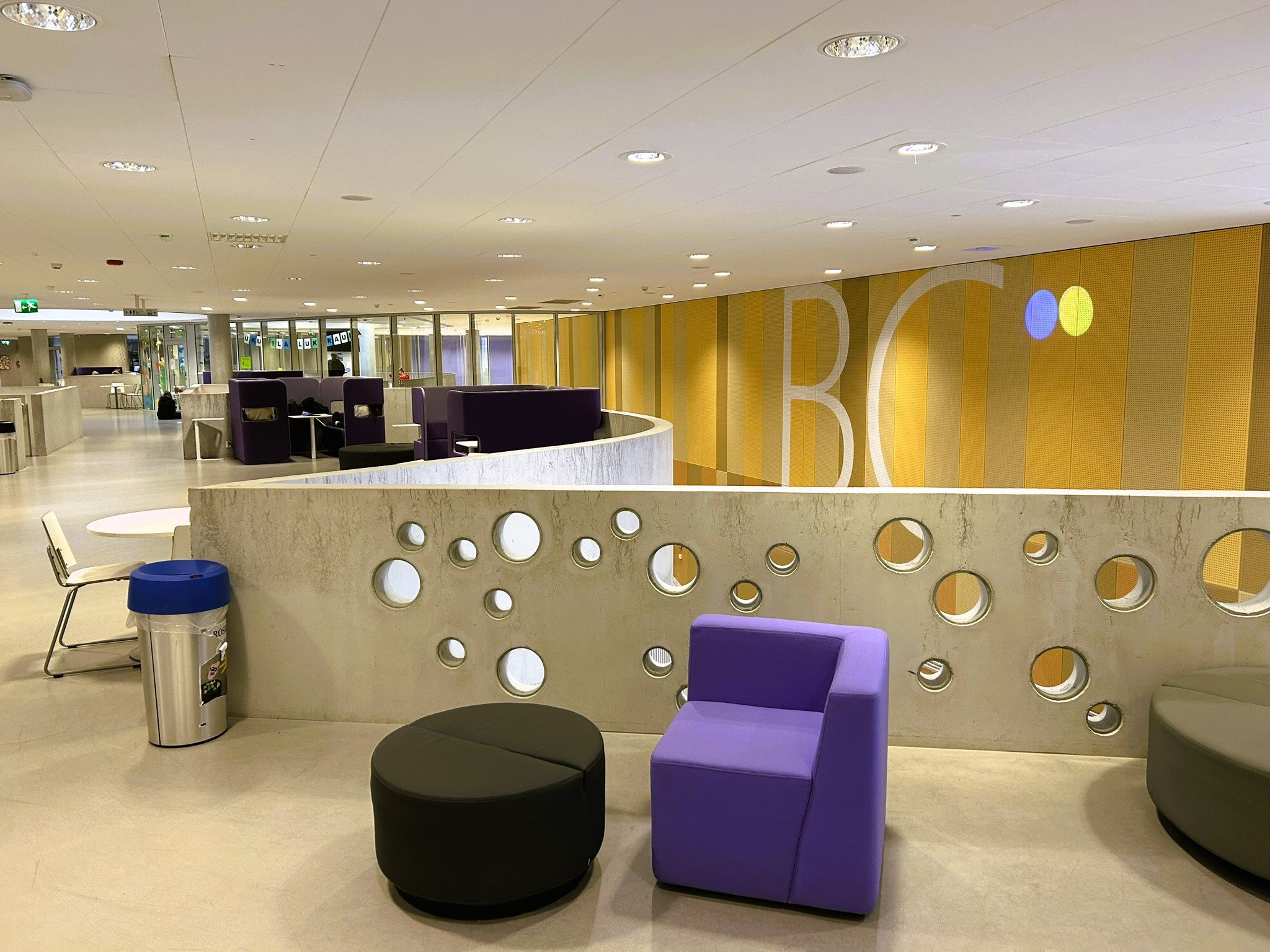 Ryhmänohjaus
Ma 4.12.2023 klo 13.15- 13.45
Kastellin kalenteri
Ylioppilasjuhlati 5.12. klo 11
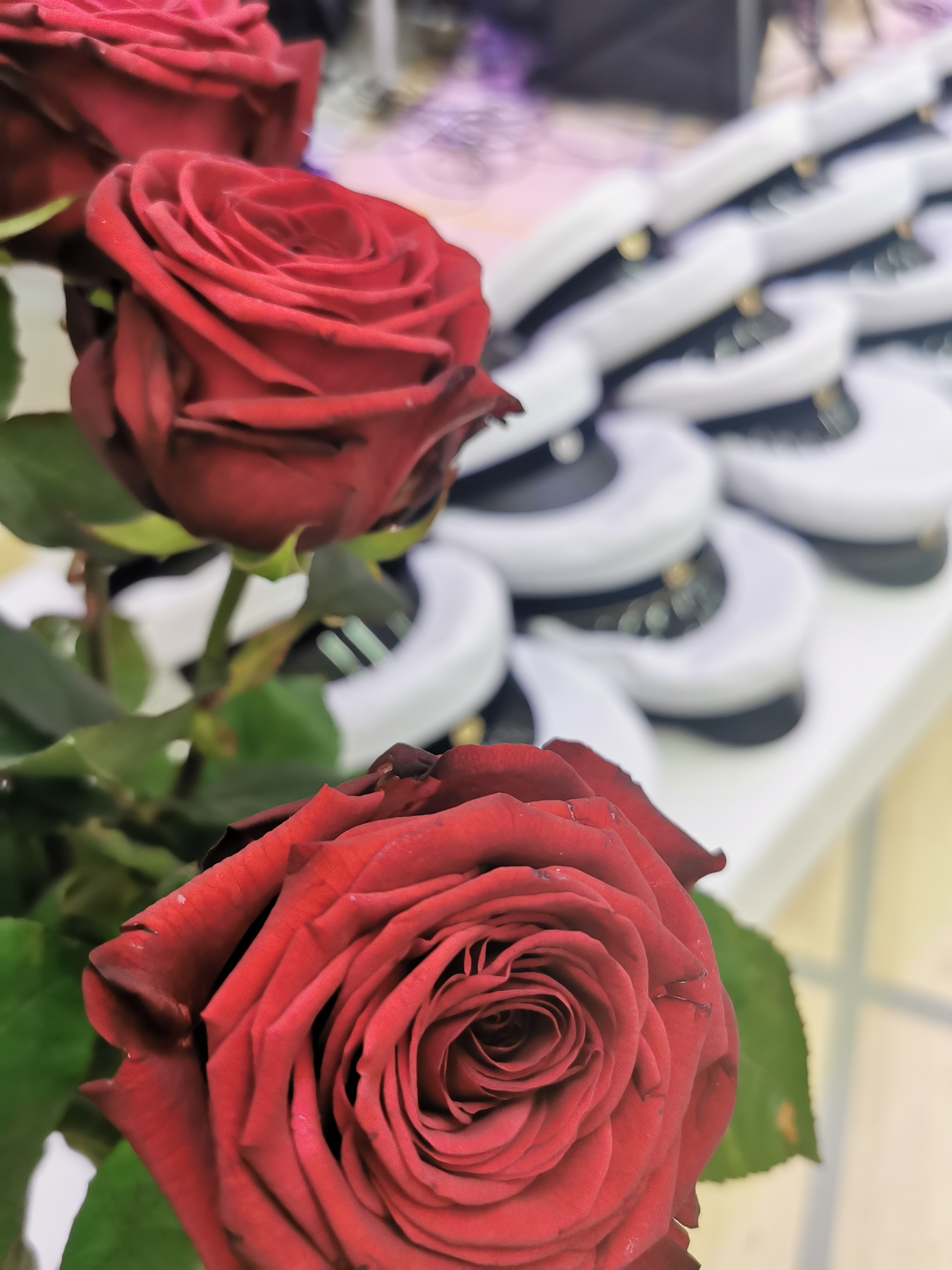 YO-juhlaan toivotaan siistiä arkipukeutumista. Myös juhlapukeutuminen sopii ylioppilasjuhlatilaisuuteen. 
YO-juhlaan siirrytään klo 10.40 toisen tunnin (koodi 5) opettajan johdolla. Reput jätetään luokkaan tai kaappeihin.
Ykkösten ryhmät menevät yläkatsomoon.
Muut ryhmät menevät alakatsomon perimmäiseen lohkoon.
Myös hyppytunnilla olevat opiskelijat siirtyvät juhlaan klo 10.40.
Vieraat ohjataan seuraamaan YO-juhlaa alakatsomoon ja permannolle.
Kunnioitetaan ylioppilasjuhlaa kohteliaalla juhlakäyttäytymisellä. Nautitaan upeasta tunnelmasta!
Ilmoittautuminen pe 22.12. ohjelmaan
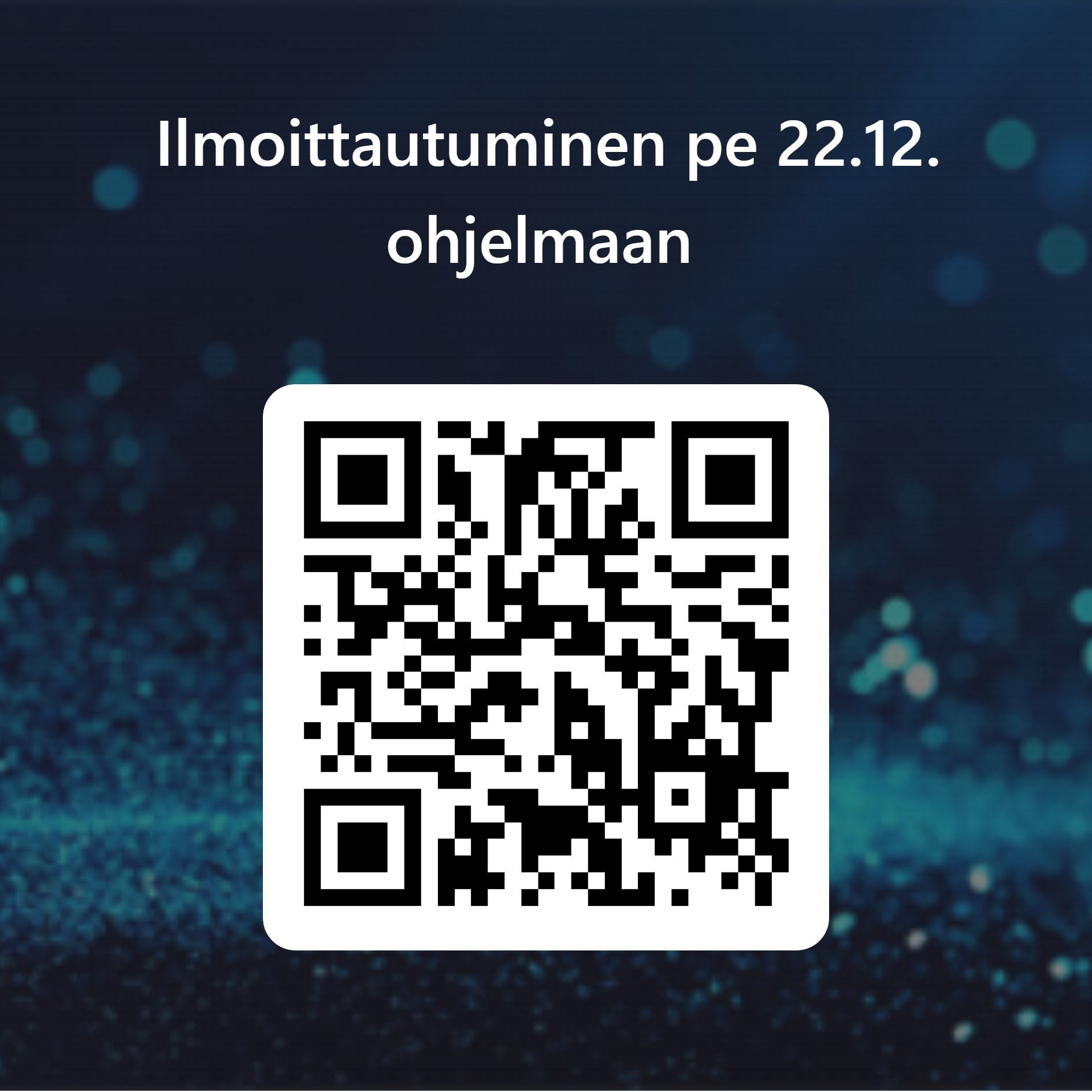 Vastaa kyselyyn, osallistutko Joululaulutilaisuuteen Oulun Tuomiokirkossa vai vaihtoehtoiseen jouluohjelmaan lukiolla.
Ilmoita myös osallistumisestasi kouluruokailuun Joululaulutilaisuuden tai lukion vaihtoehtoisen ohjelman jälkeen.
Molempien tilaisuuksien kesto noin yksi tunti.
Vastaathan heti tai pe 8.12. mennessä.
Ylioppilasjuhlati 5.12.
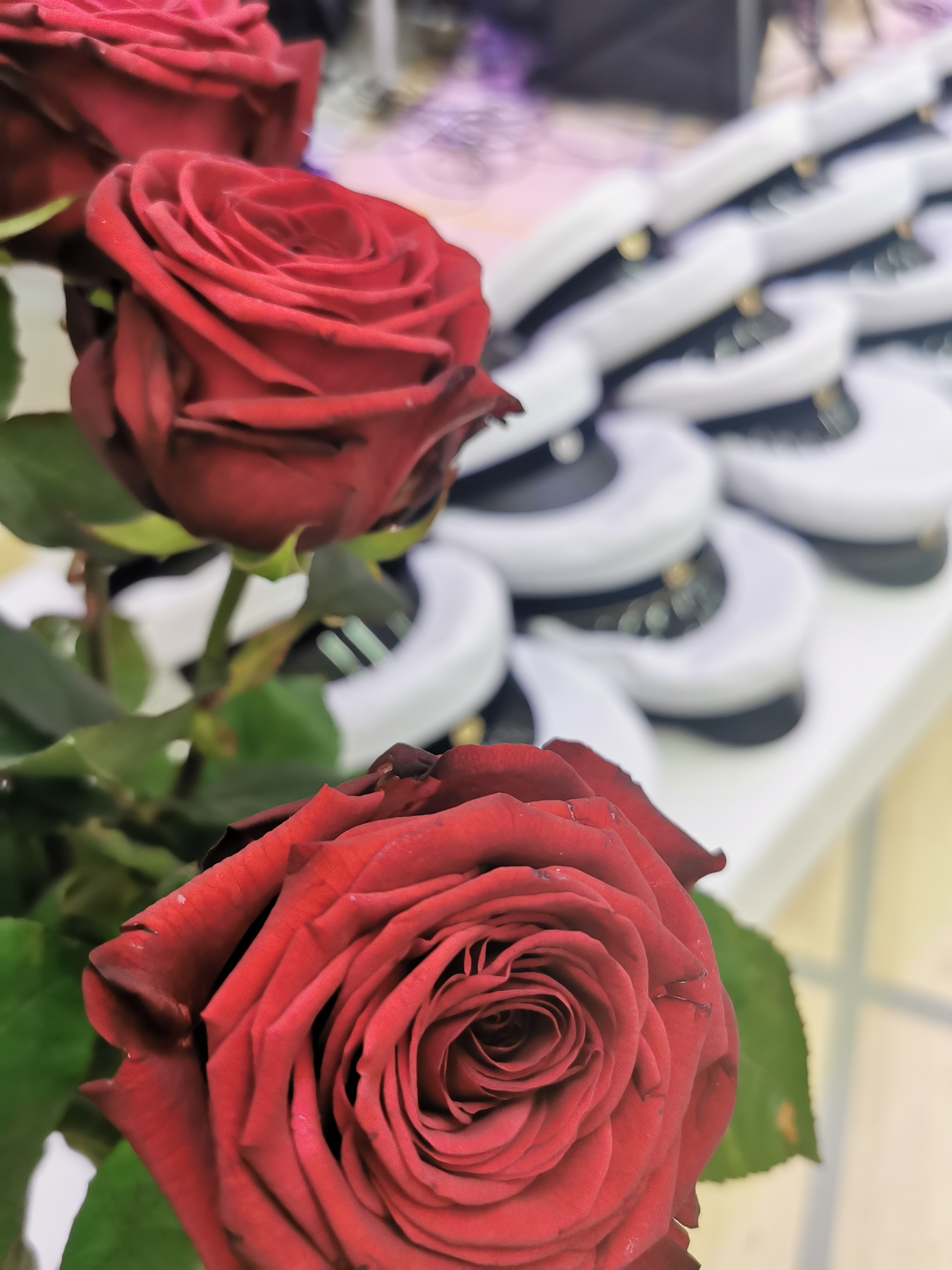 Ruokailuporrastus seuraavasti: 
Palataan hakemaan reput luokista
Kolmoset ja neloset syömään heti juhlan jälkeen noin klo 12.30
Kakkoset noin klo 12.40
Ykköset noin klo 12.50
Koulupäivä päättyy ruokailun jälkeen.
Yhteisöllinen tonttuilupäivä KaLussa 15.12.
6
Toimintaa klo 9.30-9.45  ja ruokavälitunnilla!
Pikku-tontut klo 12.45
Pipari-paja
Pongaa tonttu!
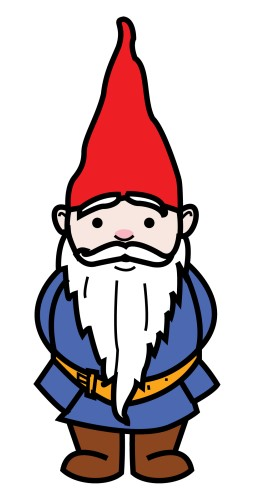 Tieto-visoja
Askartele joulu-kortteja!
Lähetä papalle tervehdys
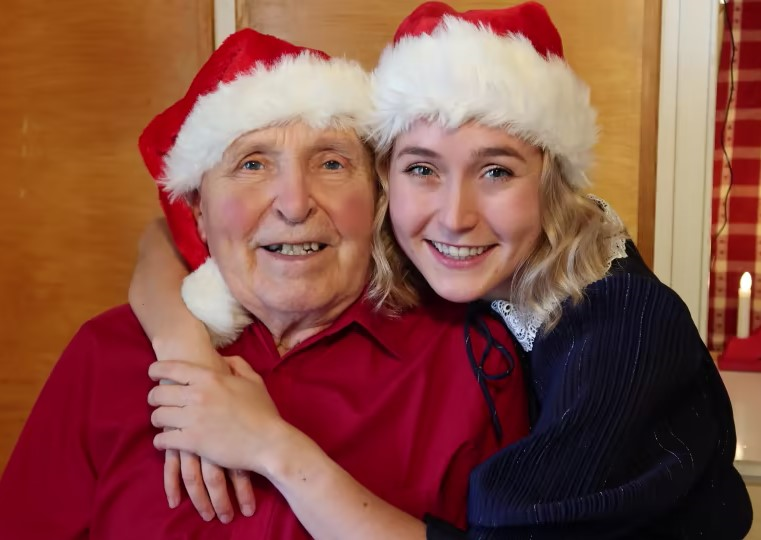 7
Tervetuloa yhteiseen iloon koko kalun väki!
Toivottaa: 
Kastellin lukion henkilökunta
8
Vuoden viimeinen Lumaloikka!
Aivojen puhdistuminen - mitä tiedetään ja miten tehostetaan?
Heta Helakari, Oulun yliopisto
Kuva: https://yle.fi/a/74-20048831
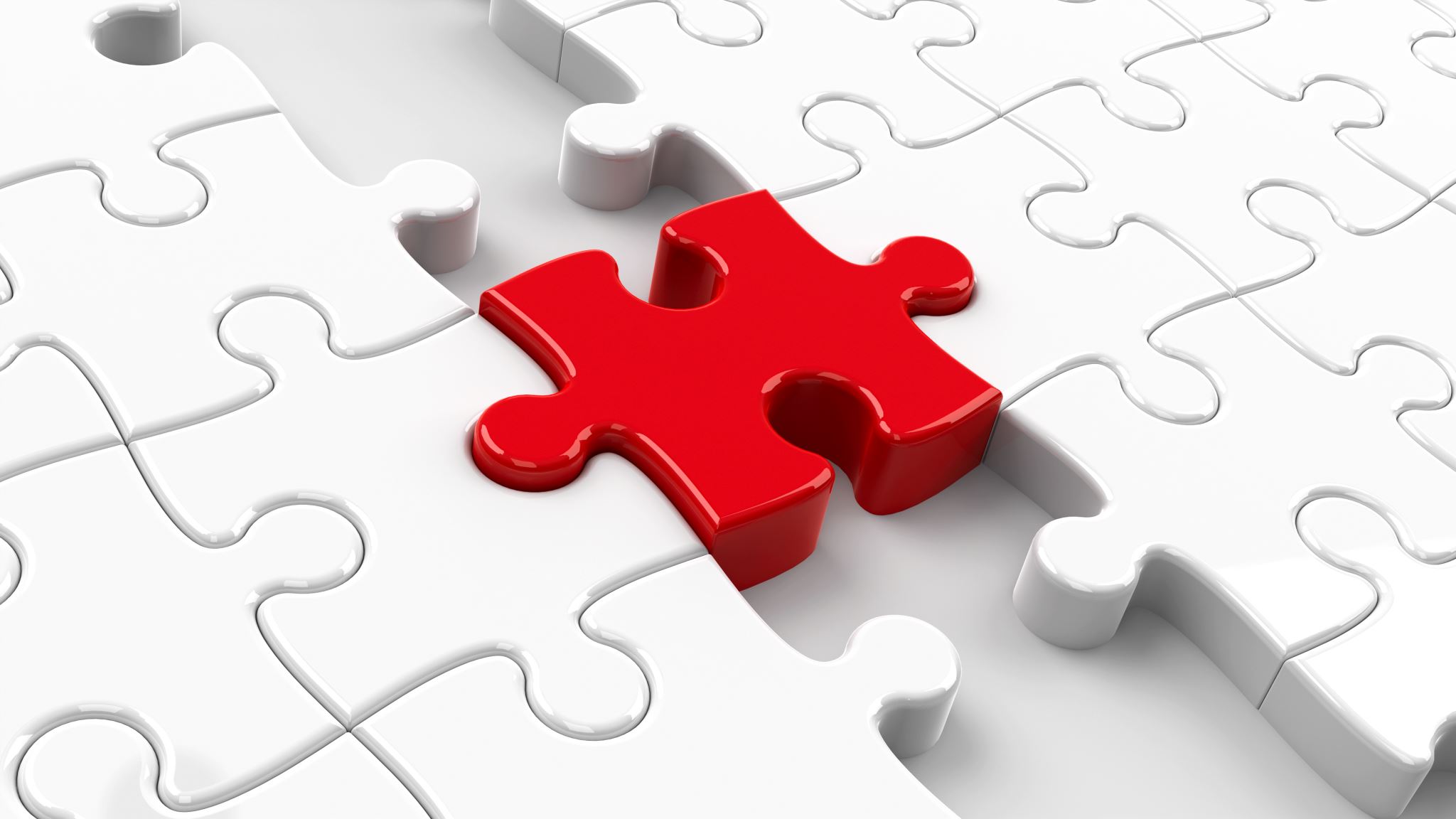 Keskustelutehtävä päättöviikosta
Ryhmiin jako:
Luku yhdestä seitsemään
Etsikää omat ryhmäläiset ja menkää istumaan heidän kanssaan
2. periodin päättöviikko päättyi juuri:
Mitkä fiilikset?
Mikä oli haastavaa?
Stressasiko joku?
Jos stressasi, niin miten käsittelit stressiä?
Missä onnistuit?
Mitä tekisit toisin?
Mitä tapoja suoriutua suosittelisit kavereille?
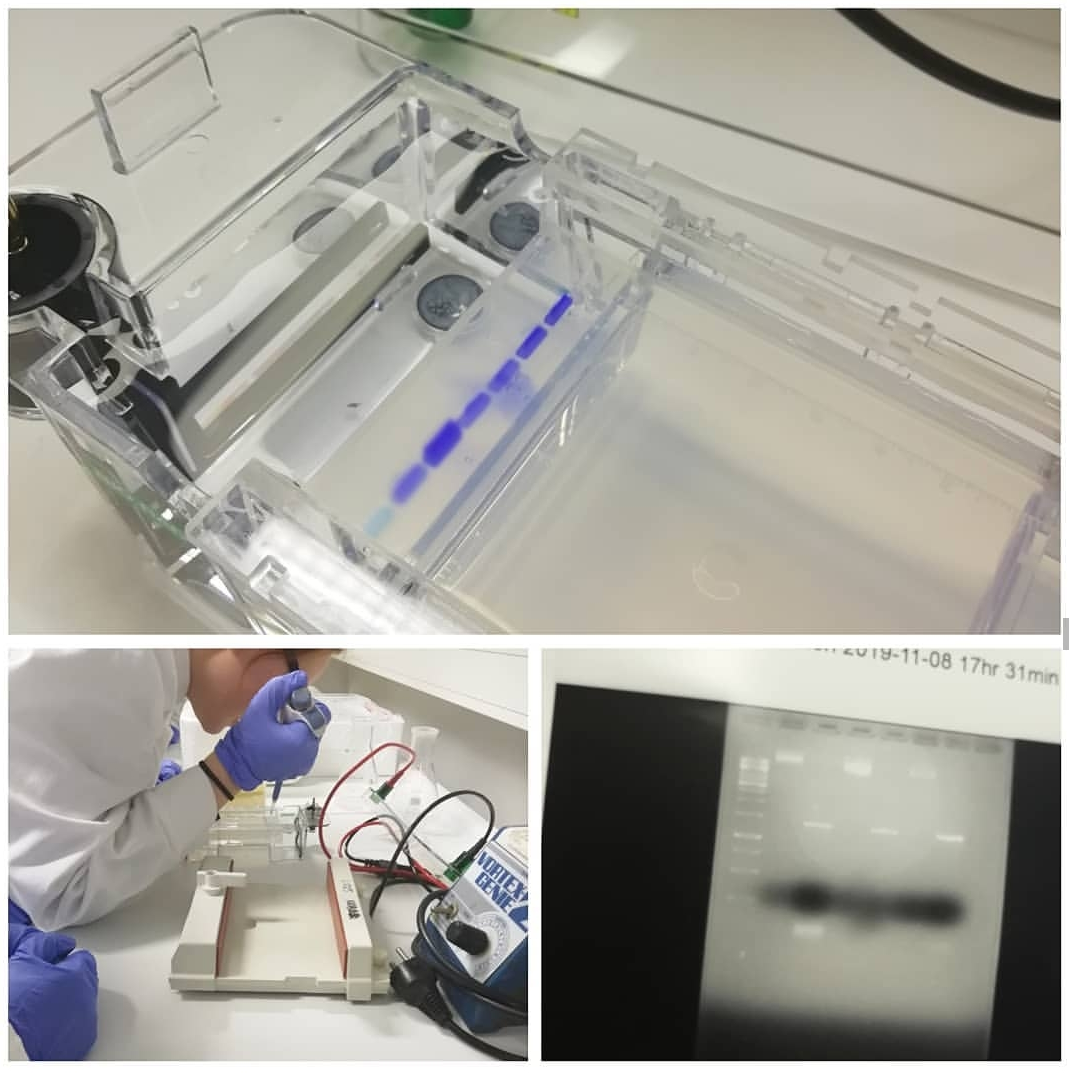 Biologian ja kemian työkurssi
BI08.1/KE07.1 – periodi 4 koodi 3
-> ilmoittaudu molempiin BI08.1 ja KE07.1 ryhmiin!
Syvennytään biologian ja kemian kurssien sisältöihin erilaisten kokeellisten töiden, laborointien ja biokemian laitokselle suuntautuvan vierailun avulla.
Oppitunneilla opiskelijat saavat ideoida oman tutkimuksen ja toteuttaa sen. Eräänä keväänä mm. räjäyteltiin nallekarkkeja, ammuttiin vetyraketti, haaveiltiin Plaanaojassa ja selvitettiin proteiinirahkamainosten paikkaansa pitävyyttä. 
Suoritusmerkintä, ei koetta. 
Vaatimuksena BI01, KE01 ja KE02.
	
Lisätietoja Hennalta (HKTS) ja Jenniltä (KJP)
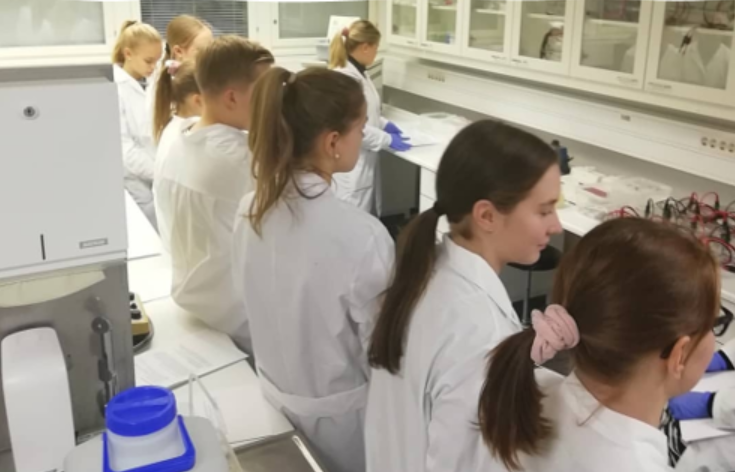 mukaan mahtuu vielä muutama!
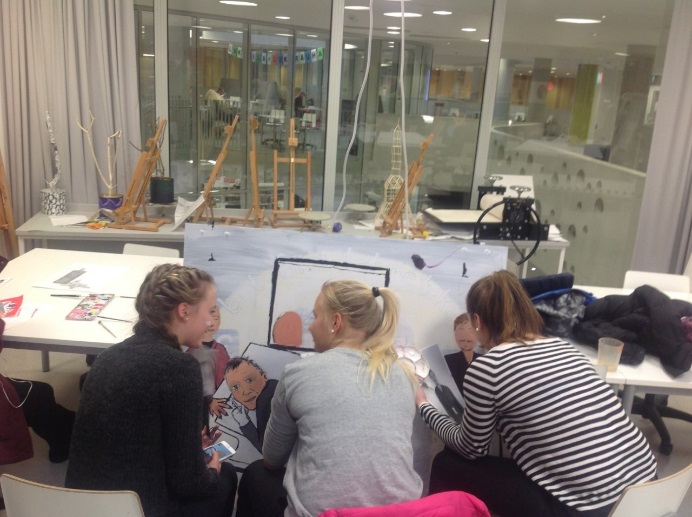 Penkkarikuvakurssi KU17
Hyväntahtoiset pilakuvat opettajista
-hyvät on perinteet!
3. periodi, 3 koodi
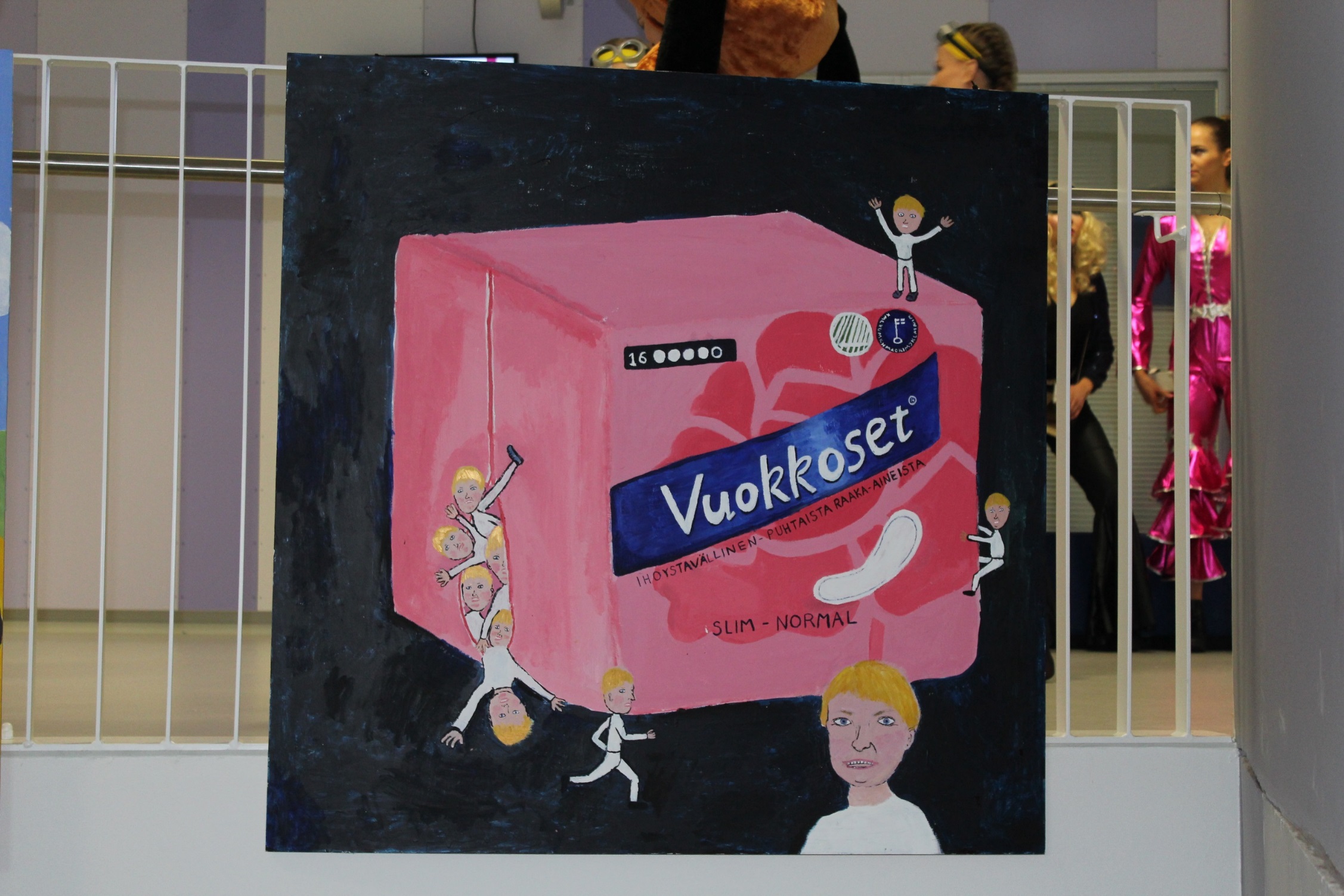 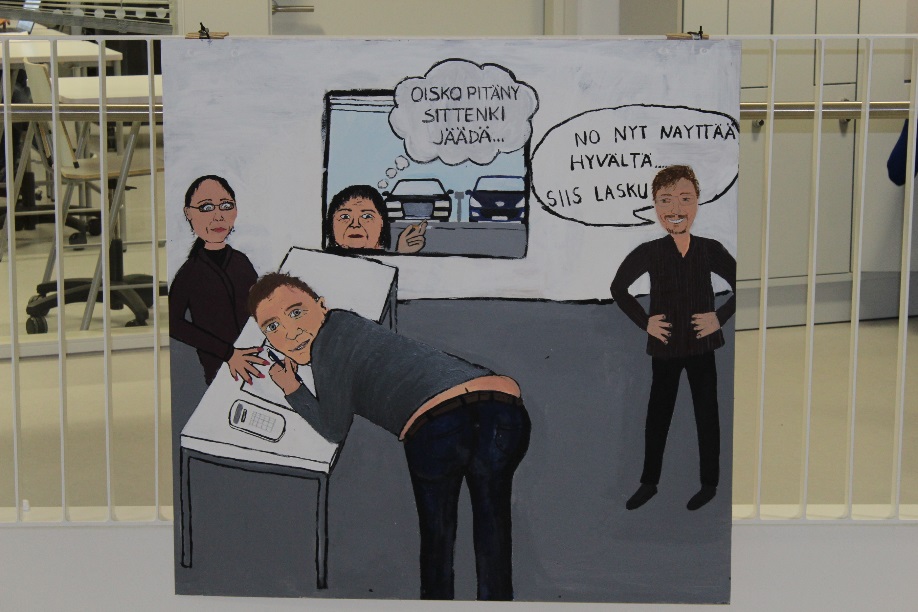 Voi tehdä osan myös koodin ulkopuolella
Pohjat valmiina
Tarvitaan muitakin kuin huippupiirtäjiä!
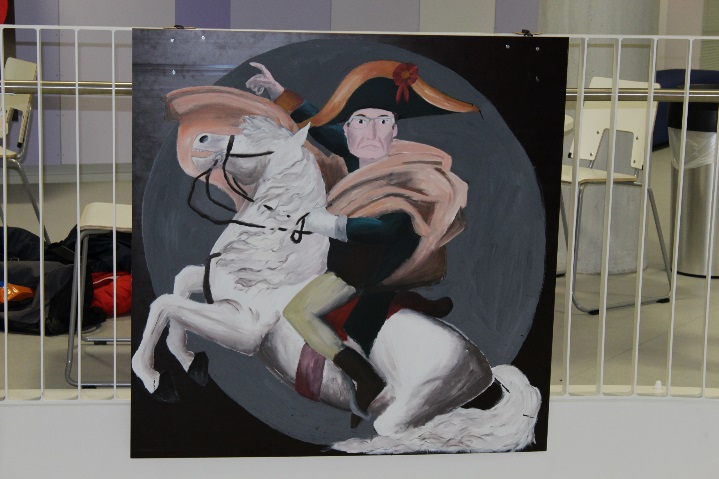 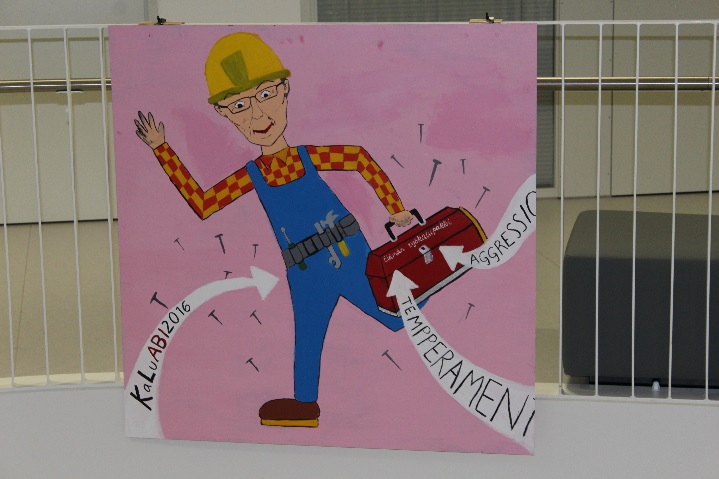 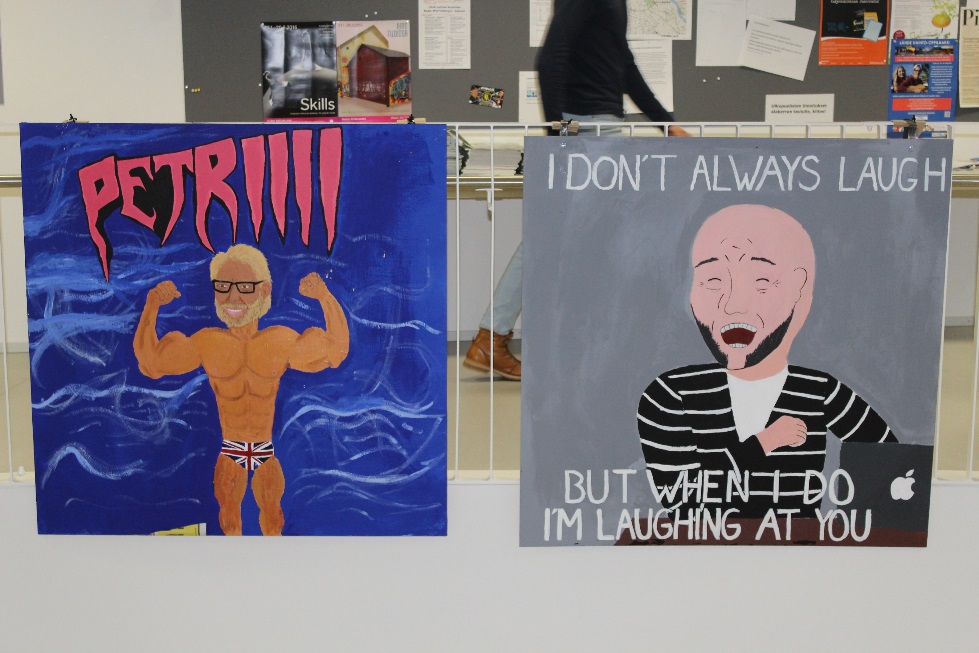 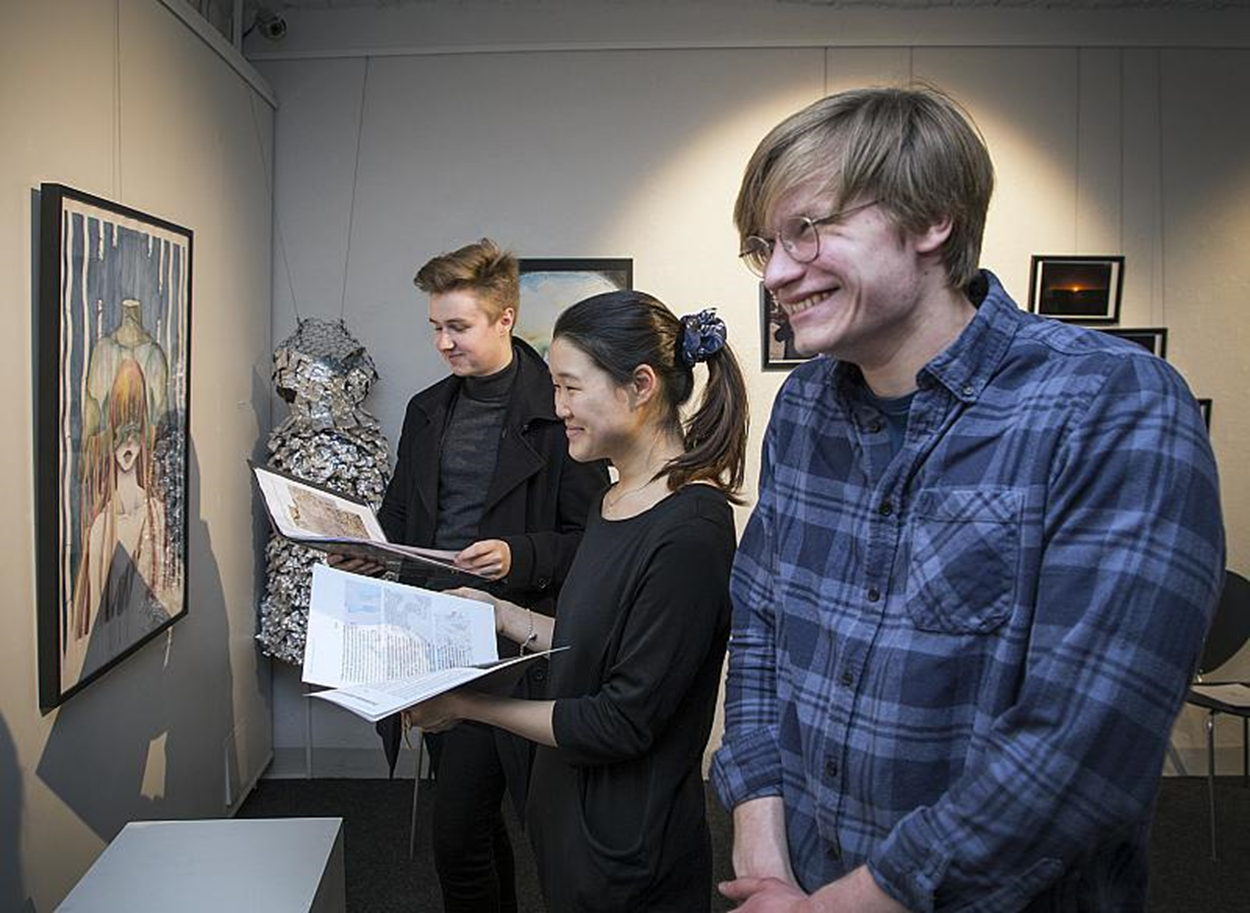 Kuvataiteen LUKIODIPLOMI
5. Koodi 3. jaksossa
Kuld2
Lisää taitoja pääsykokeita varten
Mahdolliset lisäpisteet jatko-opiskelupaikkaan

4 kuvataiteen kurssia pohjalla

Opetushallituksen kuudesta tehtävästä valitset 
Yhden mieluisimman ja toteutat valitsemallasi
tekniikalla
Kurssilla toteutat yhden valitsemasi tehtävän ja portfolion
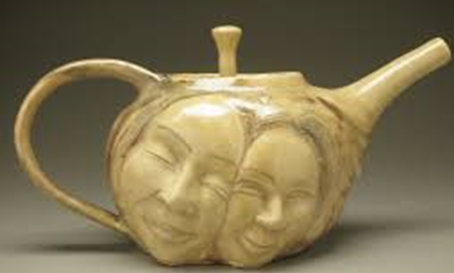 KERAMIIKKAKURSSI KU 10
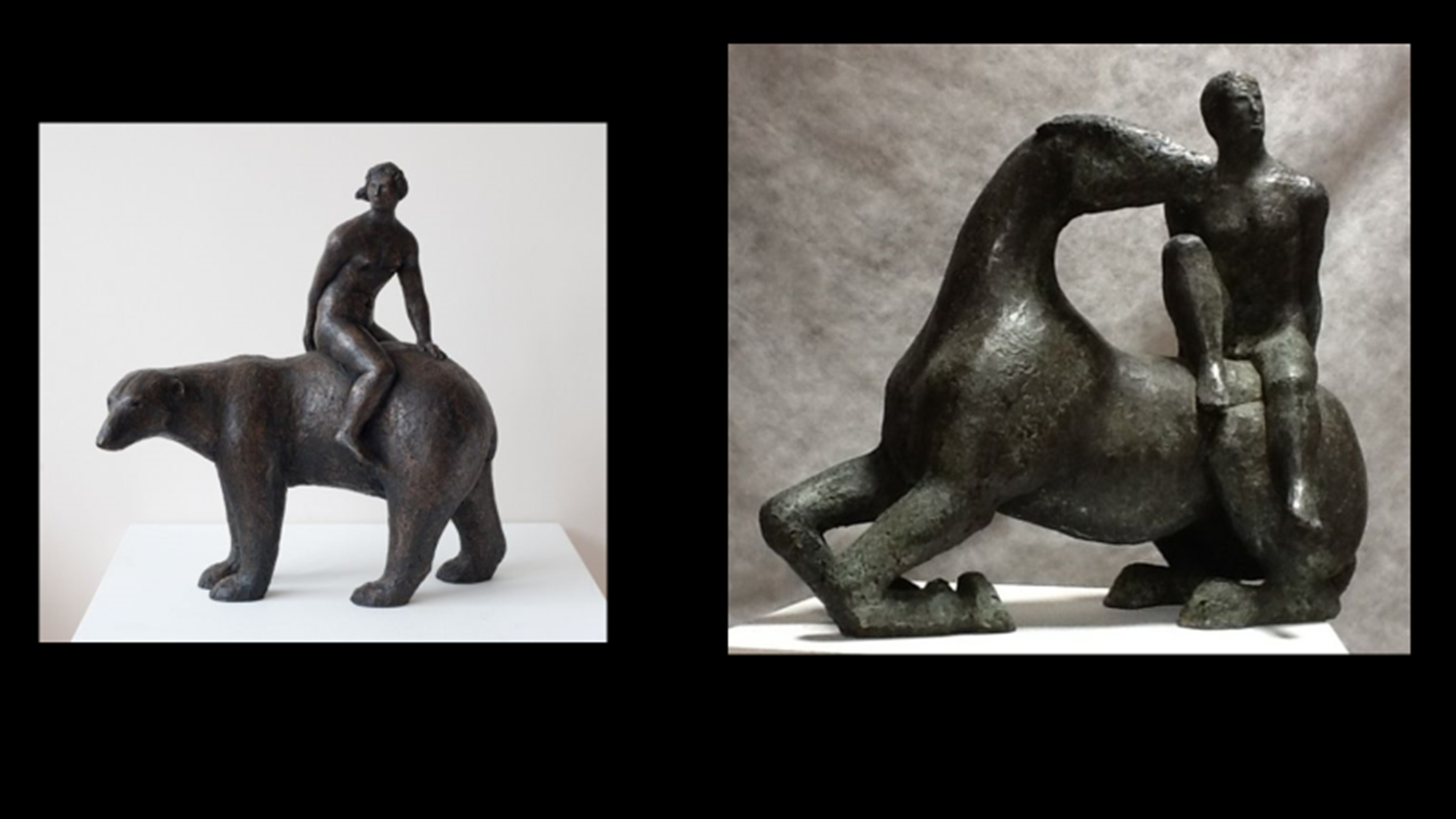 5. Jakso koodi 1 (?) 

ILMOITTAUDU WILMAAN


Voit opetella dreijausta
ja käsinrakentamisen tekniikoita
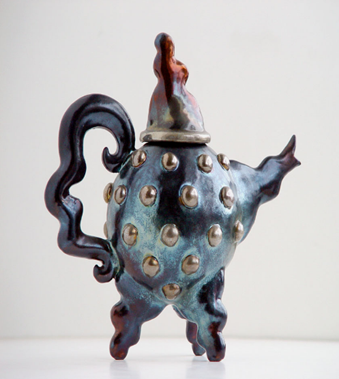 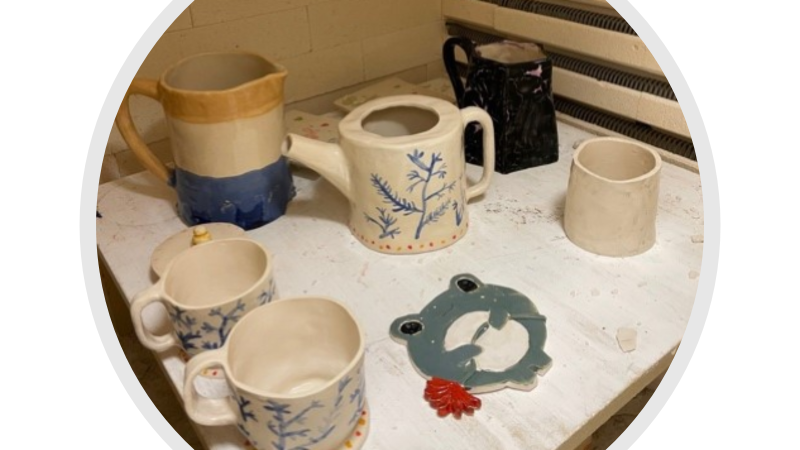 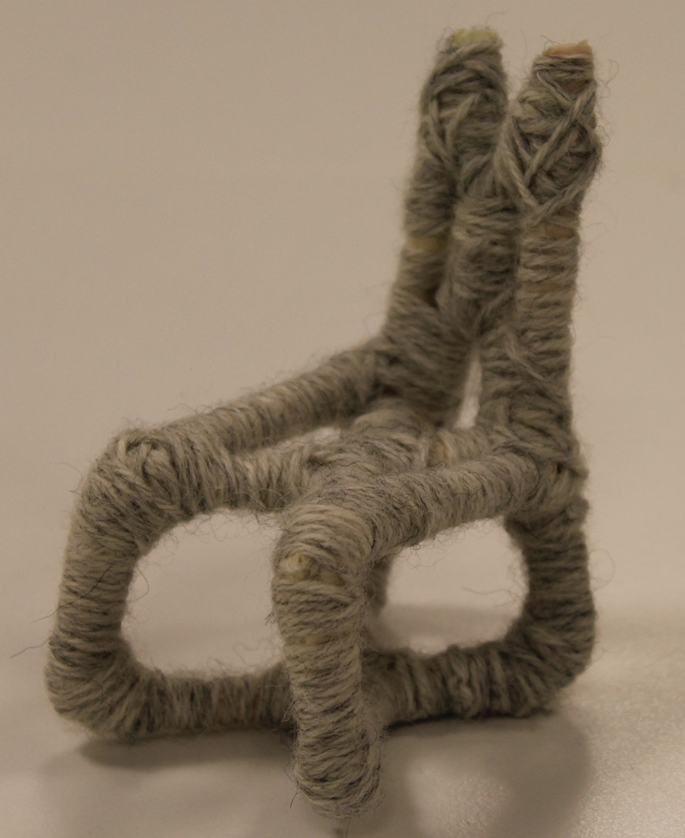 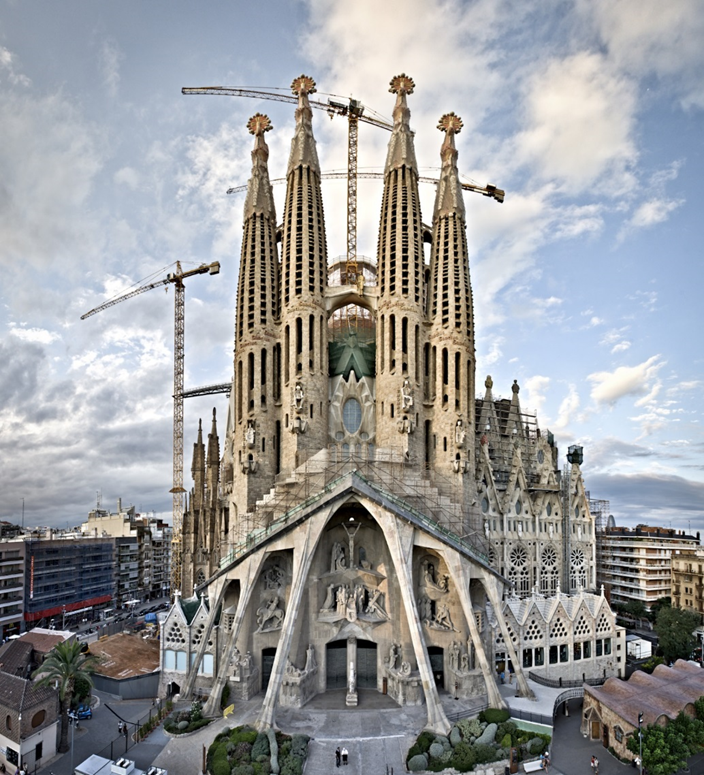 KU 2.3. 
4. periodi koodi 2

KU 2.4.
5.periodi
Koodi 4.
KU2
Arkkitehtuuri
Muotoilu
perspektiivi